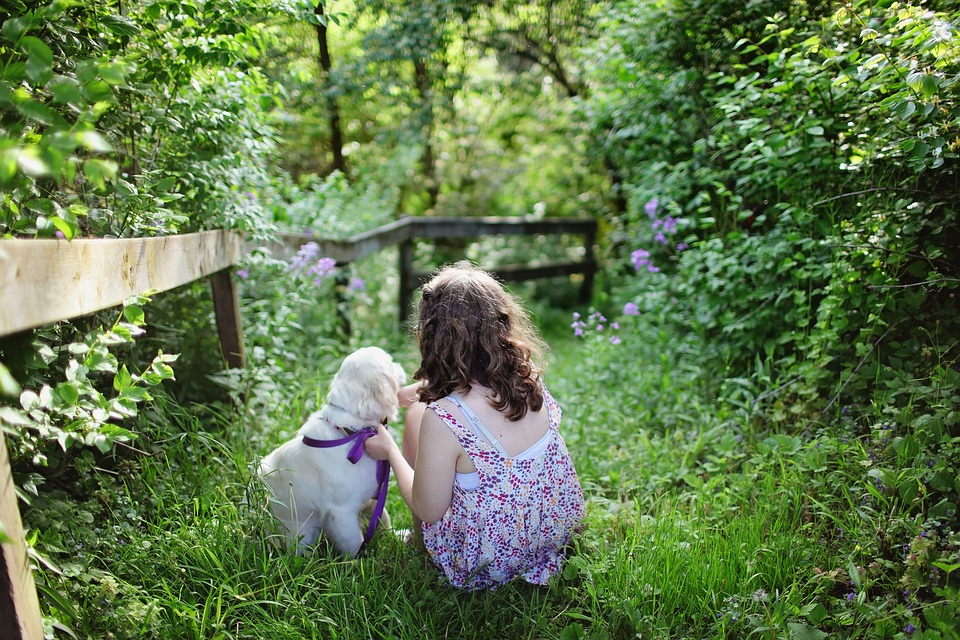 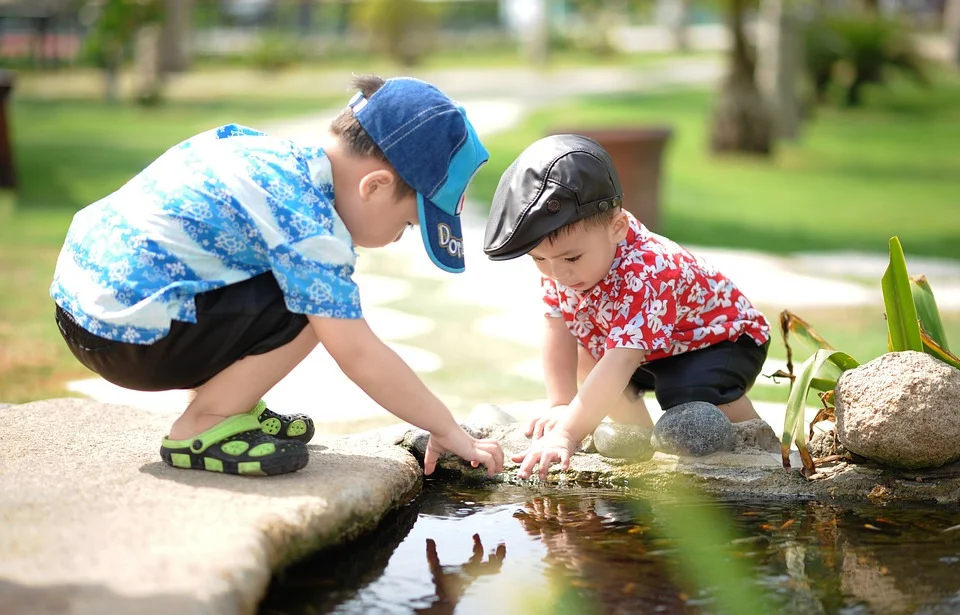 Barndommens land
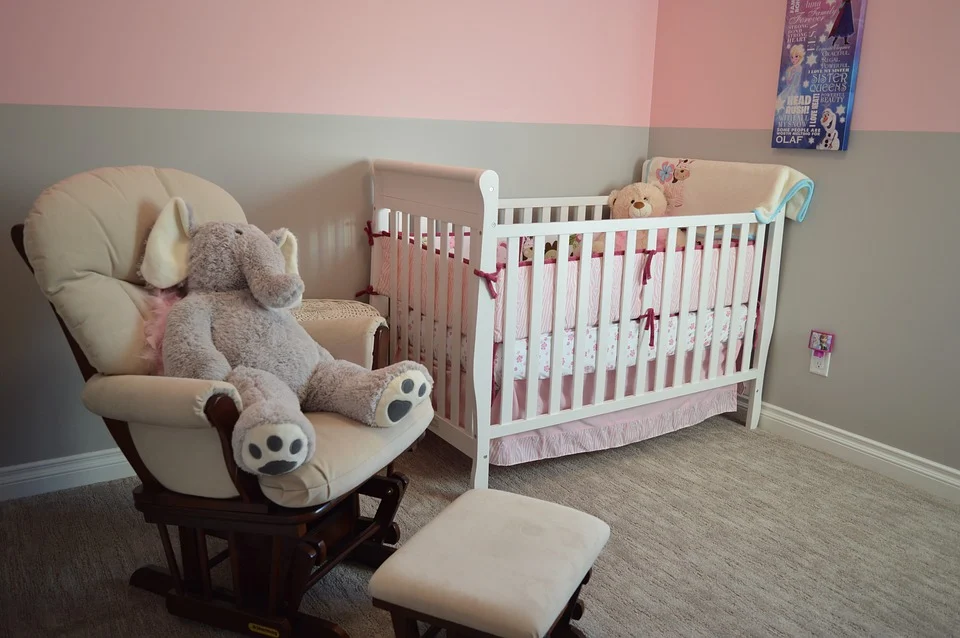 Tidens mælketand
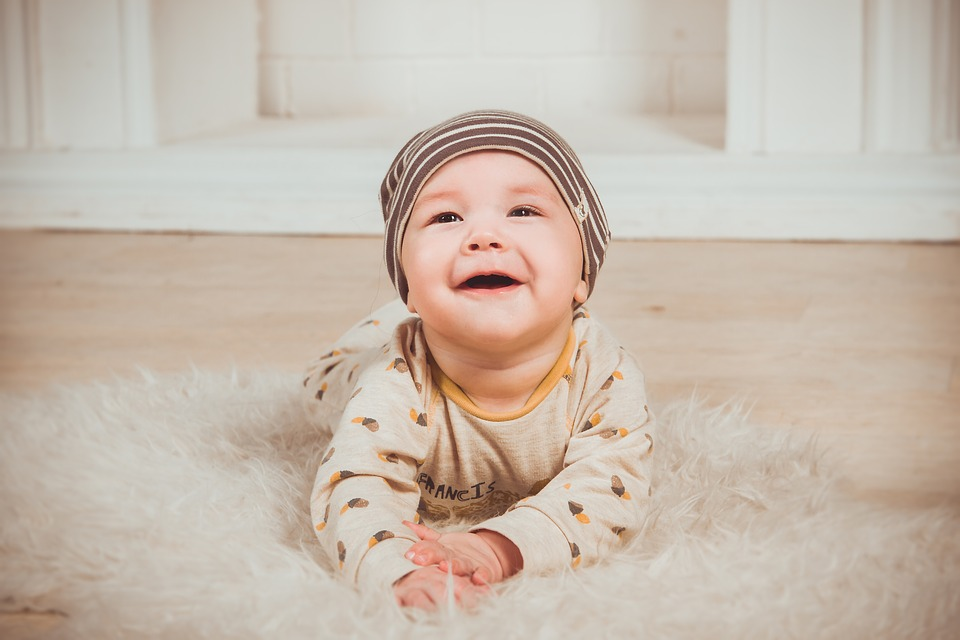 Verden er ny for dit øje
Folk er 2-3 meter høje
Så de må bøje sig ned til dig
Barndommens land.Tidens mælketand.Verden er ny for dit øje.Folk er to-tre meter højeså de må bøje signed til dig.